Killing Two Birds with one Node
Research and Education Network for Uganda (RENU)
Namuddu Caroline
Brighton, UK
11TH JUNE 2025
1
Bird 1 - Internet Poverty
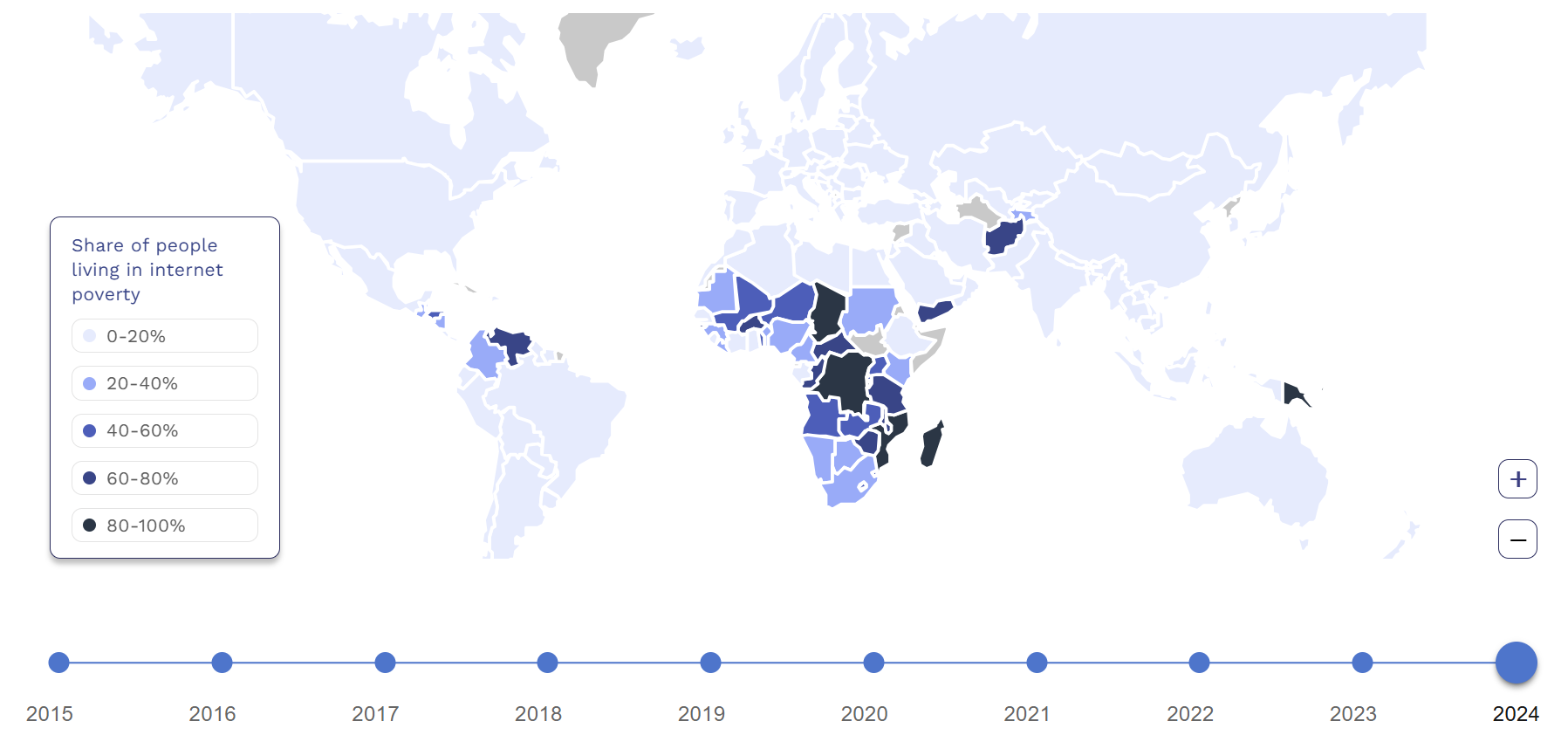 2
Bird 2 - Electricity Access
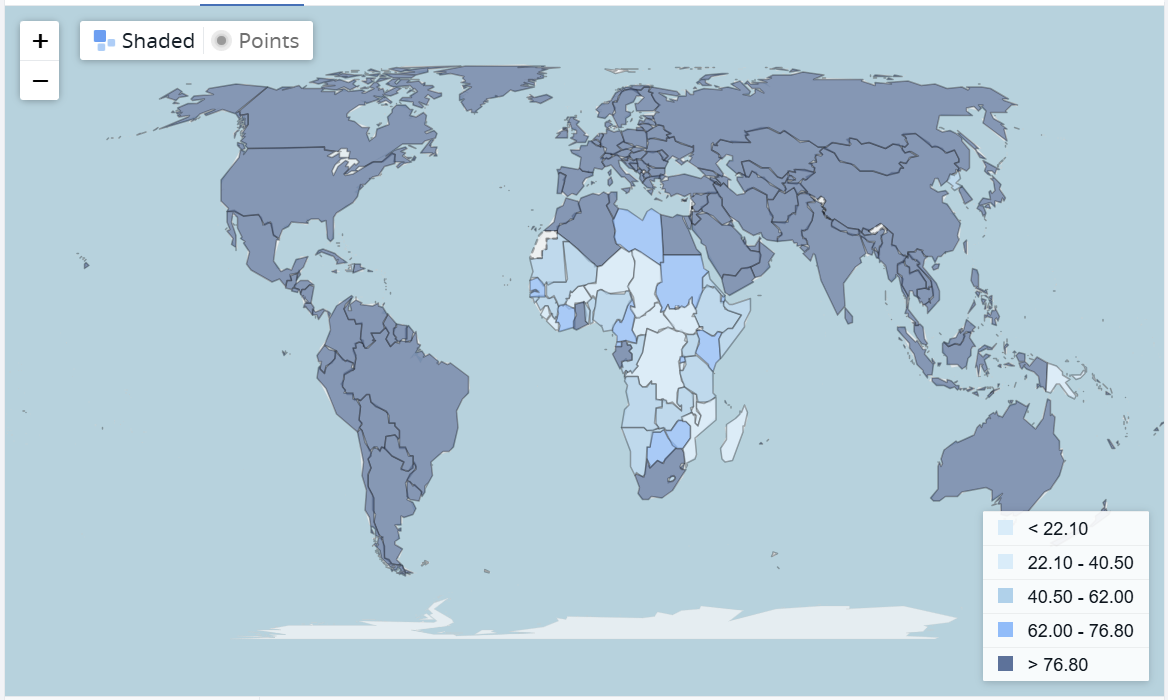 3
Lilac-breasted roller & Kingfisher
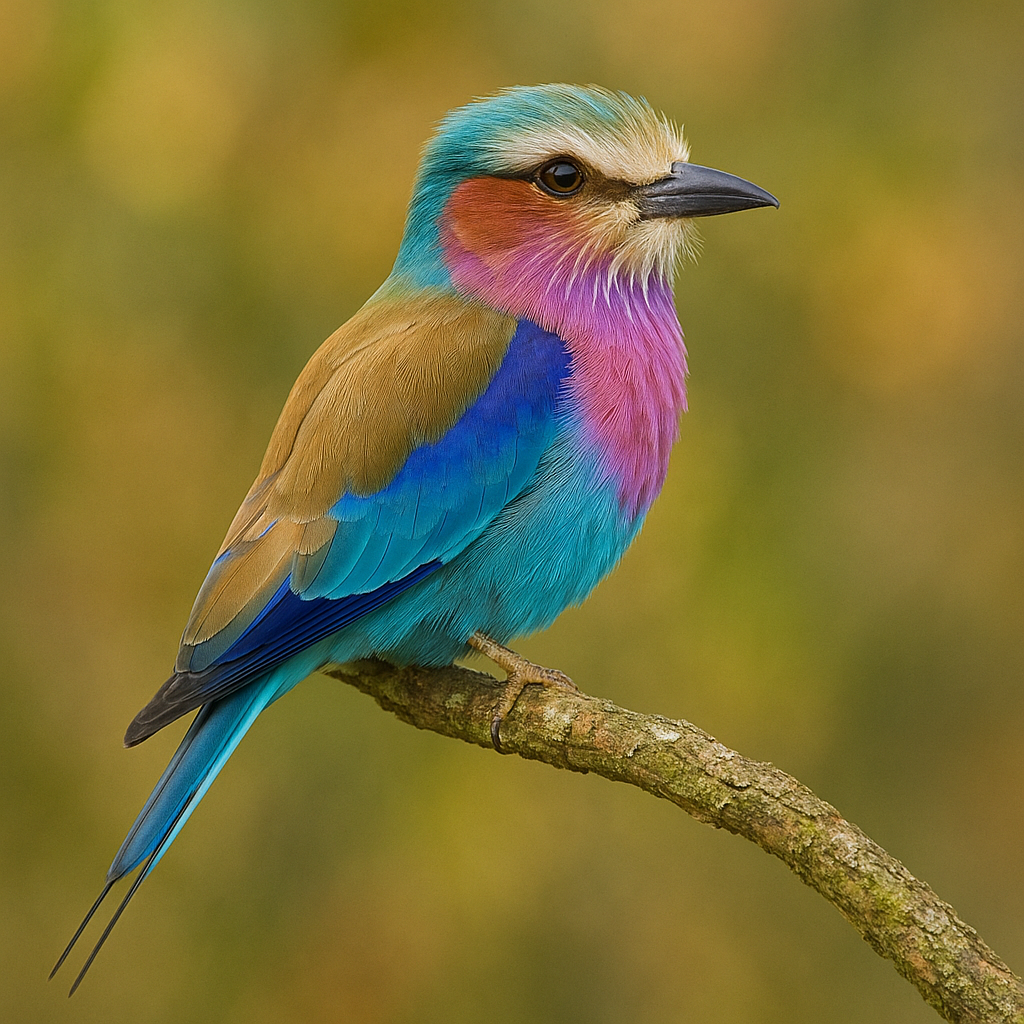 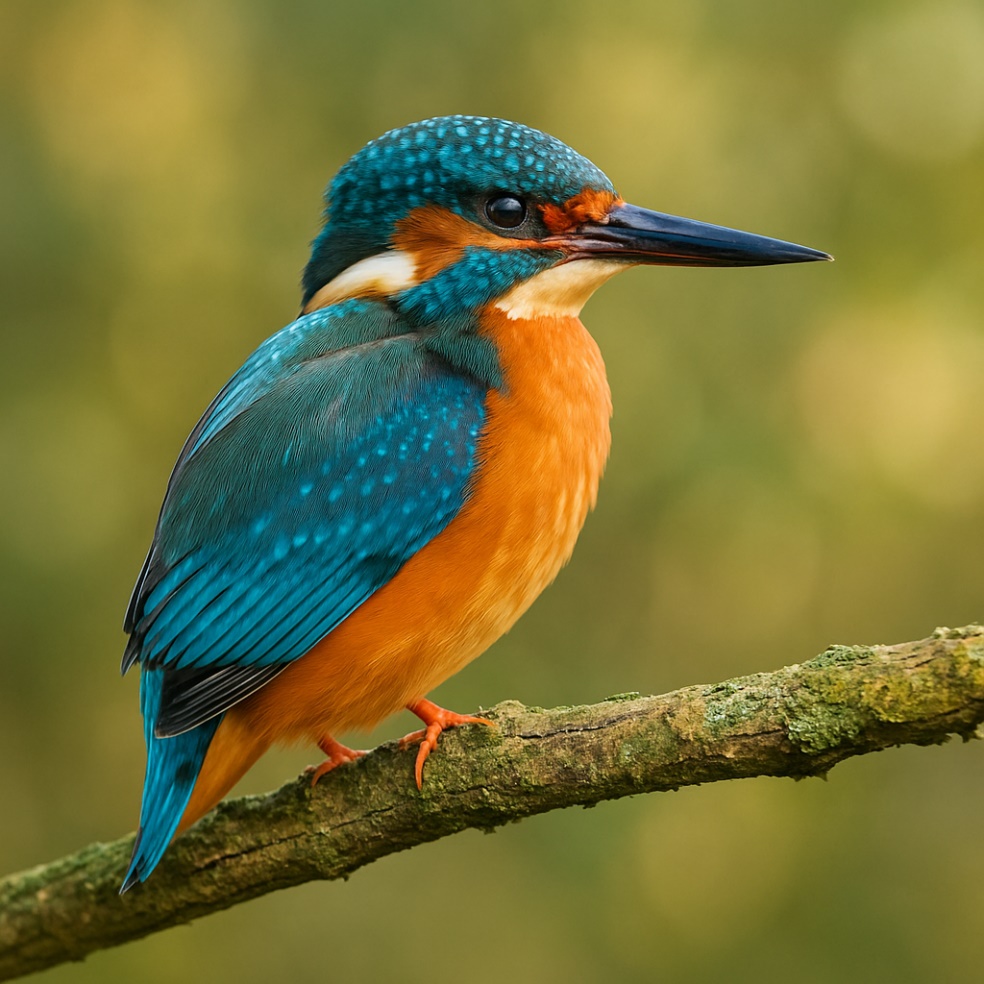 4
eduroam Map
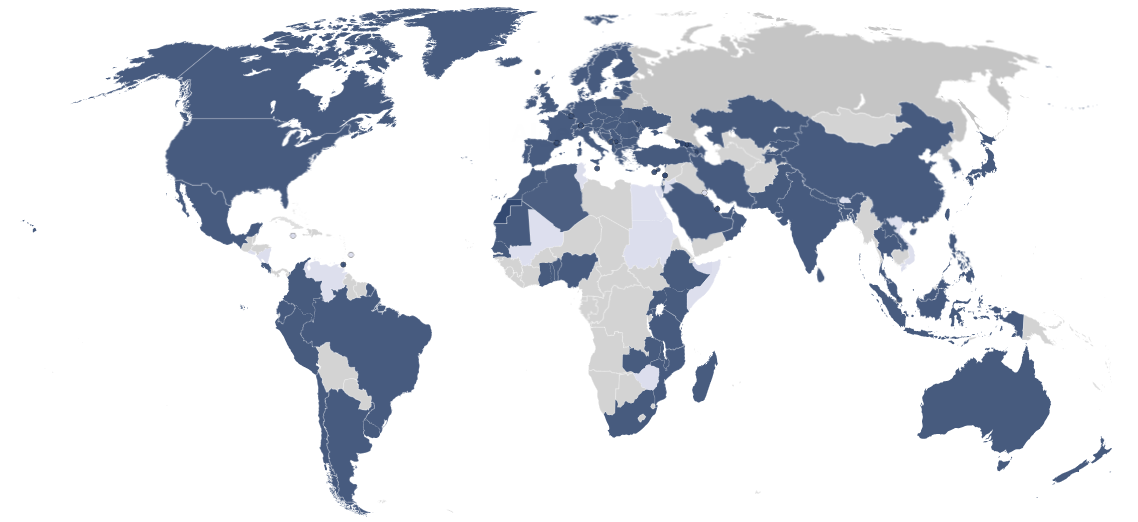 5
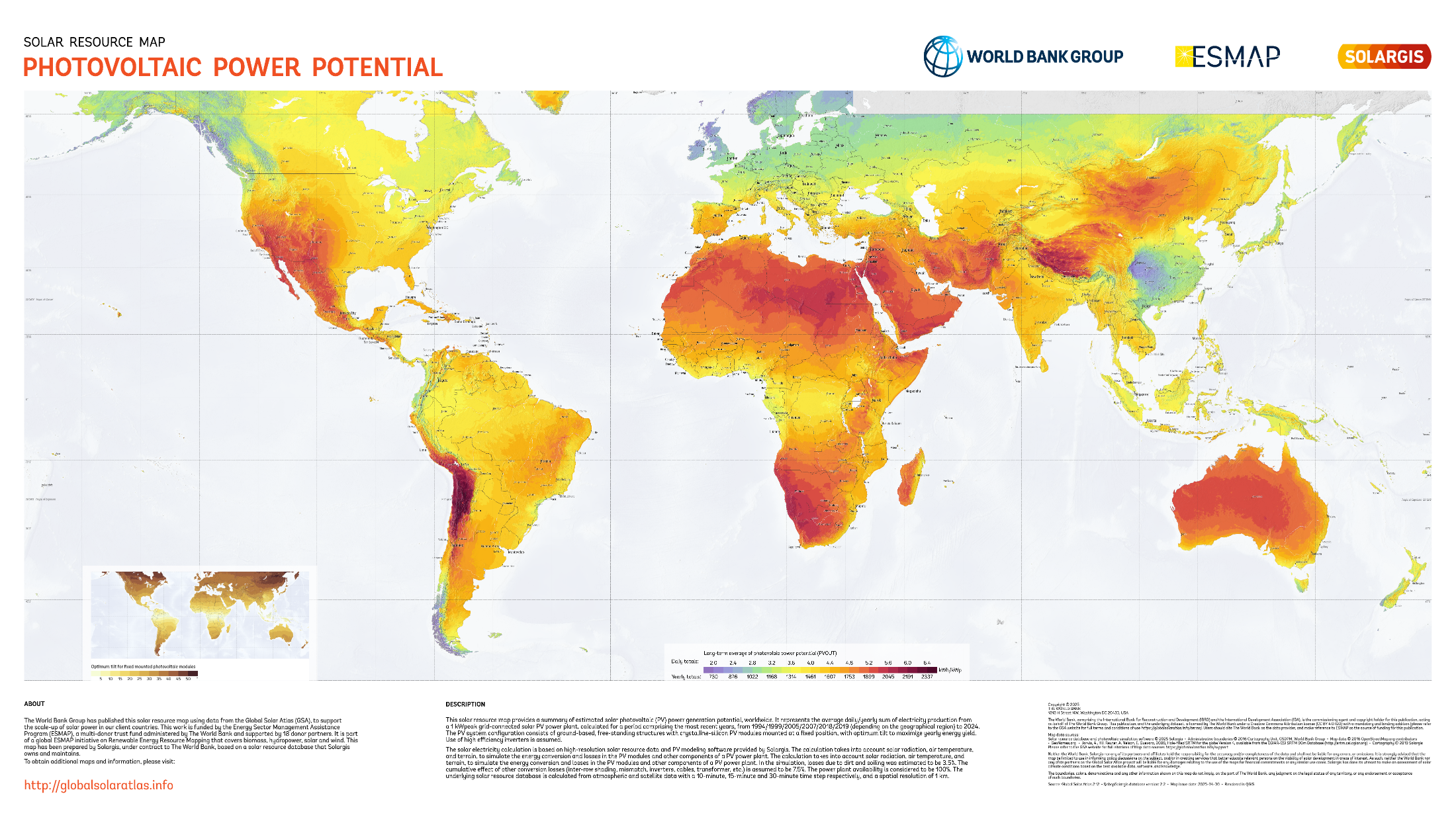 6
Our Node - The S618 Solar-Powered Router
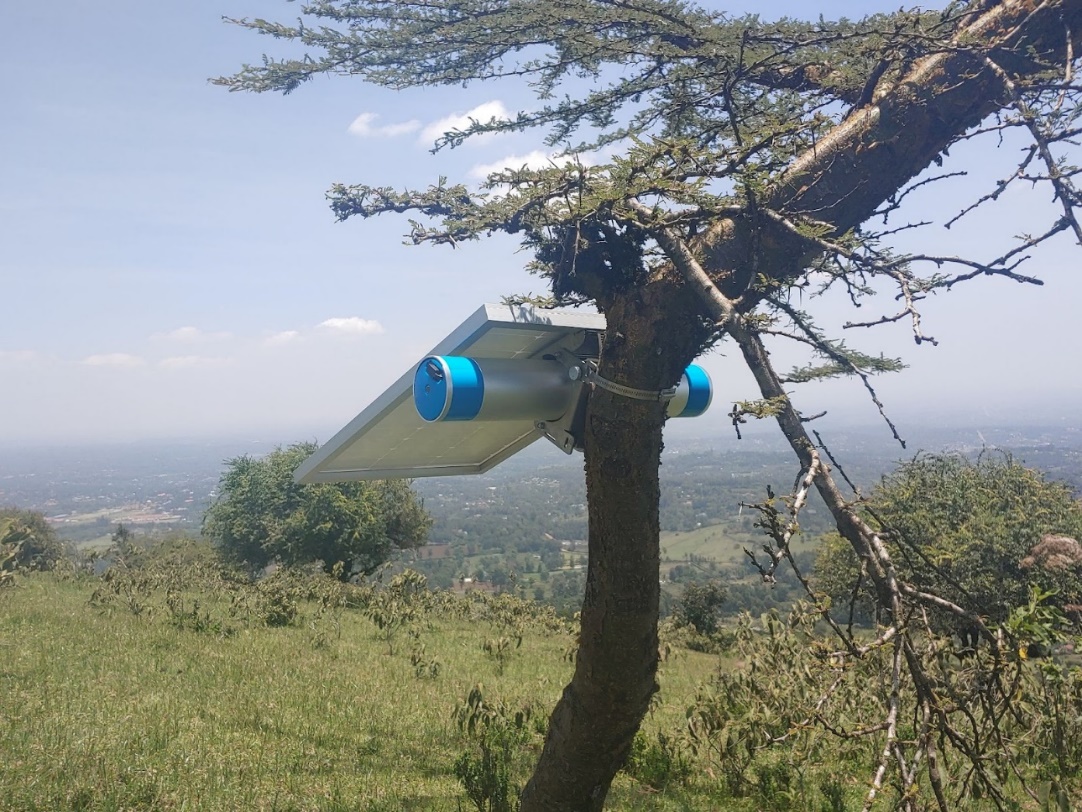 Comprehensive Solution for Providing Wi-Fi Anywhere
1.2kWh battery up to 5 days
Multiple last mile Technologies
Power over ethernet – 802.3af/at
Range of up to 350m line of sight
Up to 500 concurrent connections
2.5 Gbps throughput
GPS & LoRaWAN
Mesh networking
7
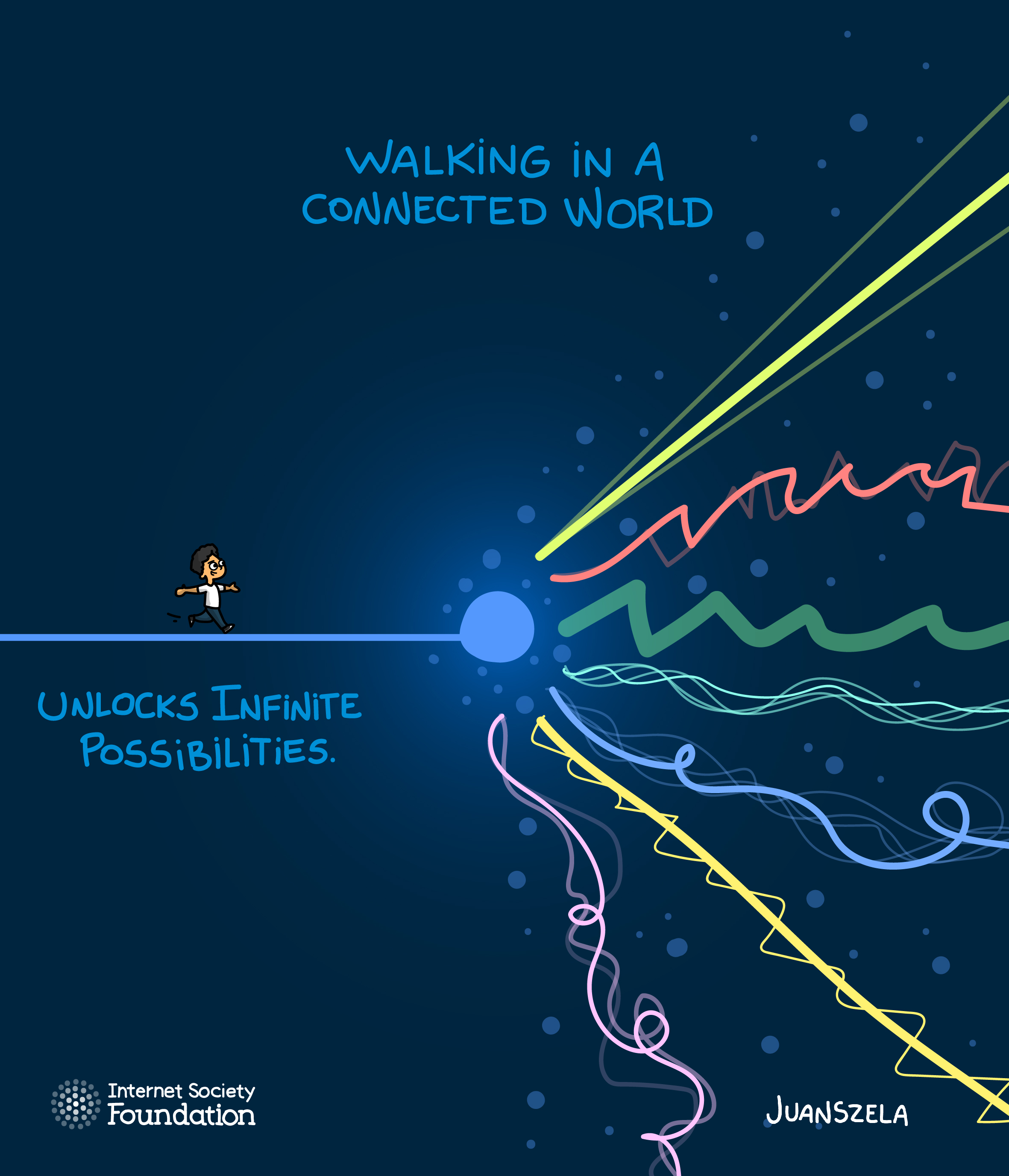 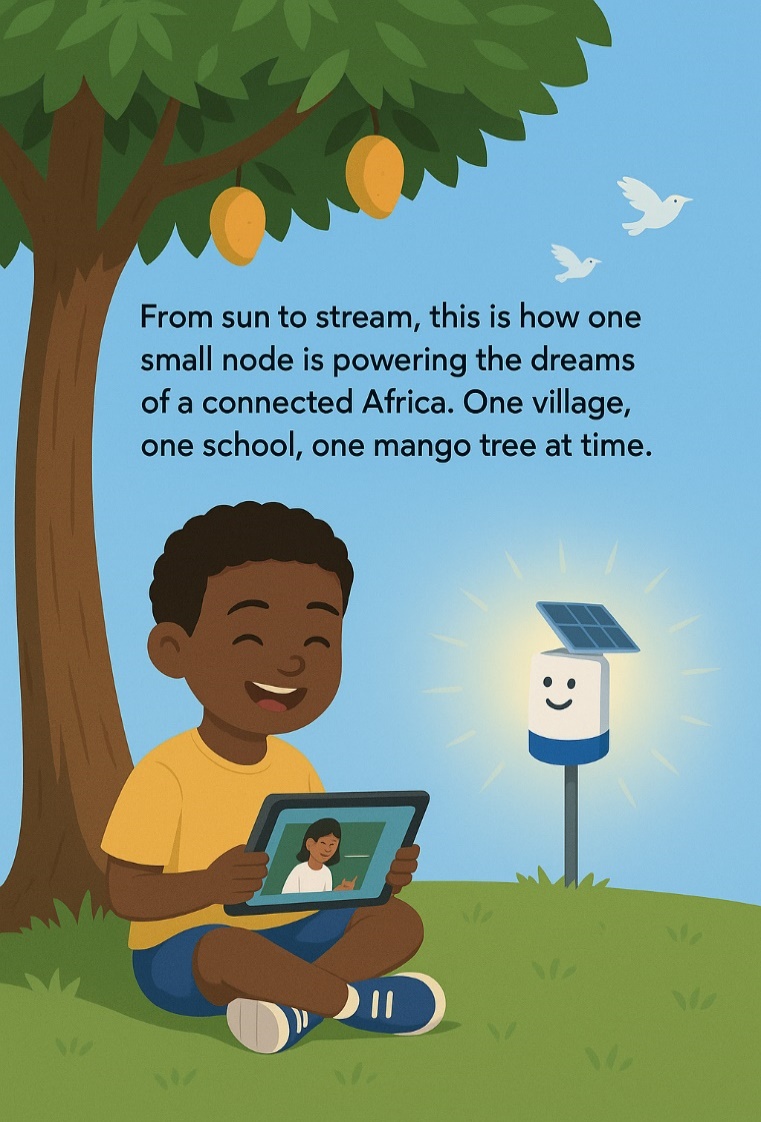 8
[Speaker Notes: From sun to stream, this is how one small node is powering the dreams of a connected Africa. One village, one school, one mango tree at a time.”]
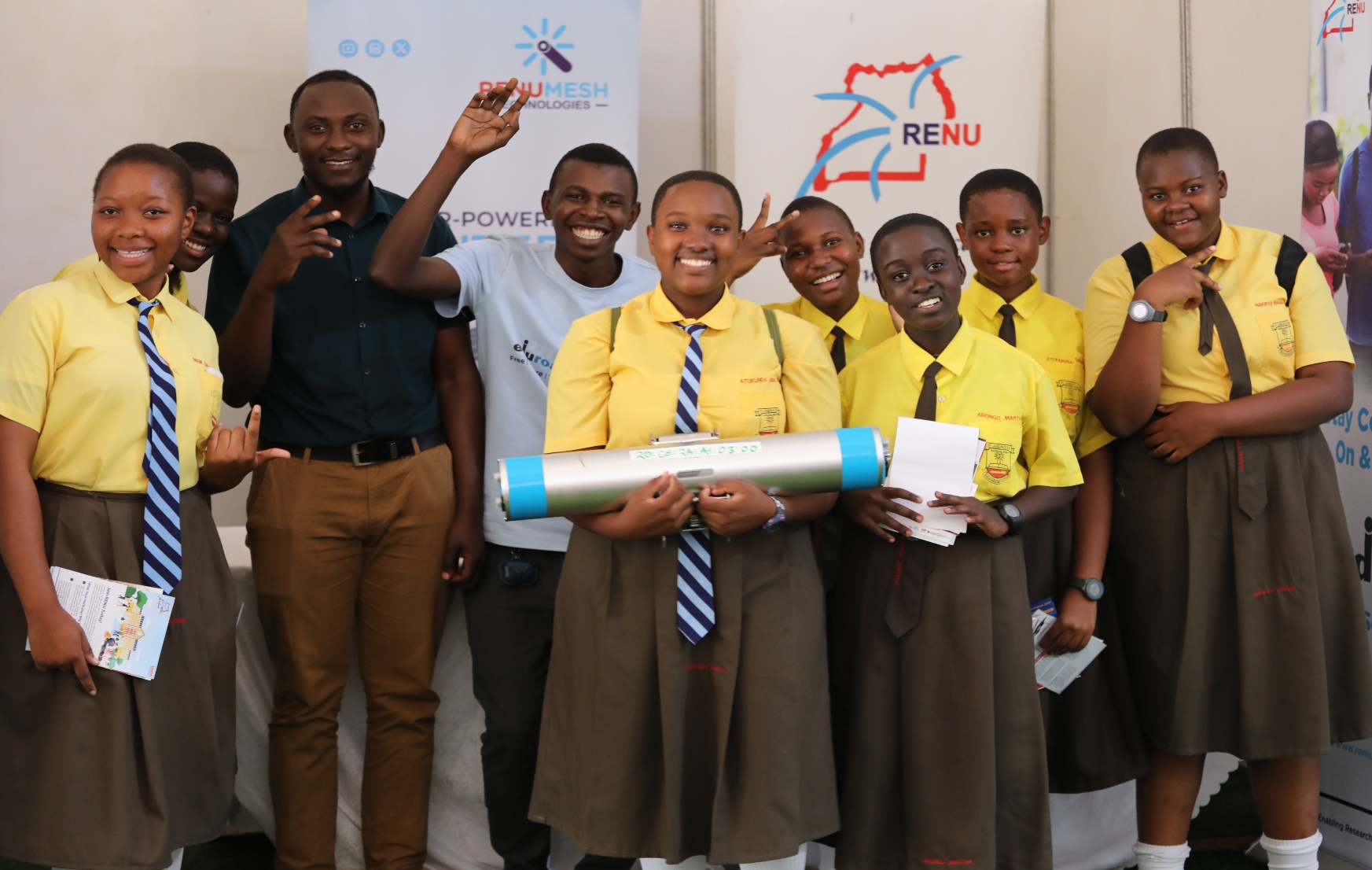 9
[Speaker Notes: From sun to stream, this is how one small node is powering the dreams of a connected Africa. One village, one school, one mango tree at a time.”]
Thank you
Any questions?
cnamuddu@renu.ac.ug